Παρουσίαση του WADA και του Ε.Ο.Κ.Α.Ν
Στα πλαίσια του εκπαιδευτικού προγράμματος
 ’’Αθλητισμός με Αξίες χωρίς Ουσίες’’
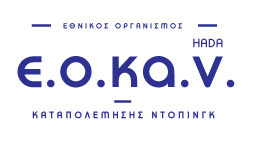 Ας πιάσουμε το κουβάρι από την αρχή
Πόσοι ξέρετε τι είναι ο WADA;
Πόσοι ξέρετε τι είναι ο ΕΟΚΑΝ;
Τι ξέρετε για το Αντί-Ντόπινγκ; Υπήρχε στην αρχαιότητα και πότε αρχίσαν να υπάρχουν οργανωμένες δομές Αντιντόπινγκ τον 20 αιώνα;
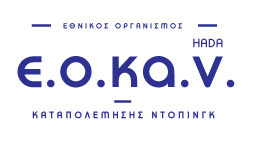 Τι είναι ο WADA
Πότε συστάθηκε και γιατί
Ποιος είναι ο λόγος ύπαρξης του
Πώς χρηματοδοτείται
Πώς λαμβάνει αποφάσεις και ποιοί τον διοικούν
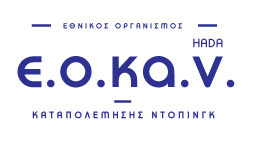 Ποιες είναι οι αρμοδιότητες του
Επιστημονική έρευνα 
Εκπαίδευση
Ανίχνευση Ντόπινγκ
Δημιουργία Κανόνων και έλεγχος τήρησης των κανόνων από τους εμπλεκόμενους
Τι είναι ο κώδικας του WADA(WADA code)
Σε κάθε χώρα υπάρχει ένας οργανισμός Αντί Ντόπινγκ που λειτουργεί υποστηρικτικά και αναλαμβάνει να τηρήσει τις διαδικασίες που ορίζει στο Αντί Ντόπινγκ η Wada.
Στην Ελλάδα μέχρι πρόσφατα υπήρχε ο Ε.Σ.Κ.Α.Ν τώρα πλέον δραστηριοποιείται ο Ε.Ο.Κ.Α.Ν.
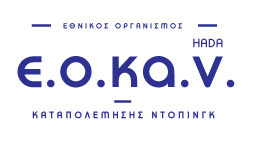 Τι είναι ο Ε.Ο.Κ.Α.Ν
Πότε συστάθηκε 
Ποιος είναι ο λόγος ύπαρξης του
Ποιες αρμοδιότητες διαθέτει 
Πώς χρηματοδοτείται
Πώς λαμβάνει αποφάσεις και ποιοί τον διοικούν
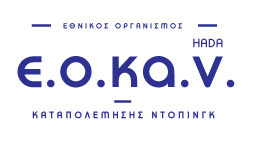 Πώς να αλληλοεπιδράσετε με τον Ε.Ο.Κ.Α.Ν
Μέσω της ιστοσελίδας του www.eokan.gr
Mέσα από τα social media (Facebook page Ε.Ο.Κ.Α.Ν αλλά και στο Instagram page EOKAN_anti doping)
Μέσω του mail intelligence@eoakan.gr για να καταγγείλετε παραβάσεις αντί ντόπινγκ
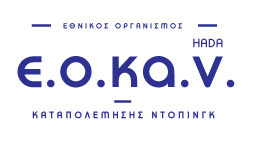 Τι μπορείτε να βρείτε στην ιστοσελίδα μας
Σκοπούς/Λόγους ύπαρξης του οργανισμού
Νέα για το Αντί –Ντοπινγκ
Τα κριτήρια επιλογής αθλητών για ένταξη τους στον ΚΕΑ
Τις 11 παραβάσεις του κώδικα της WADA
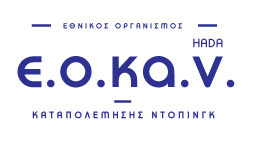 Τι μπορείτε να βρείτε στην ιστοσελίδα μας στην ενότητα εκπαίδευση
Ποιες είναι οι απαγορευμένες ουσίες 
Συνέπειες του ντόπινγκ στην υγεία σας
Κοινωνικές συνέπειες του ντοπινγκ
Που να καταγγείλετε περιπτώσεις Ντοπινγκ
Blog του οργανισμού(αρθρογραφία Anti-Doping)
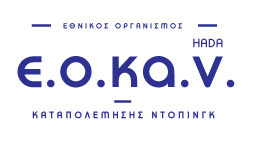 Τι μπορείτε να βρείτε στα Social Media του Ε.Ο.Κ.Α.Ν, πώς να συμβάλετε και εσείς
Νέα του οργανισμού
Εκπαιδευτικό υλικό
Νέα Διατροφής ,συμβουλές σωστής υγείας

Μπορείτε να μοιράζεστε μαζί μας στιγμές από την αθλητική σας δραστηριότητα χρησιμοποιώντας το hashtag # eokan_antidoping και να μας κάνετε trend προωθώντας με τον δικό σας τρόπο τον οργανισμό και κατά συνέπεια την ενημέρωση συνομηλίκων σας ακολούθων σε θέματα ντόπινγκ.
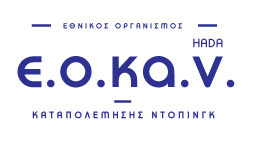 Κλείνοντας την διάλεξη
Κλείνοντας θα ήθελα δύο από εσάς να μου αναφέρετε συνοπτικά τι είναι η WADA αλλά και ποιος είναι ο ρόλος του Ε.Ο.Κ.ΑΝ στον Ελληνικό αθλητισμό.
Στην επόμενη διάλεξη θα μελετήσουμε περιπτώσεις που αθλητές δεν ακολούθησαν τα 11 σημεία του κώδικα και τιμωρήθηκαν για αυτό, προκειμένου να γίνουν αντιληπτές επι τη πράξη ποιες είναι κάποιες από τις 11 παραβάσεις του κώδικα.  
Παράλληλα θα γίνει μια σύνοψη της πληροφορίας που σας διοχετεύτηκε και θα μπορείτε να θέσετε ερωτήματα σχετικά με την εκπαίδευση.
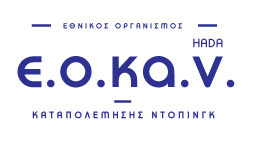